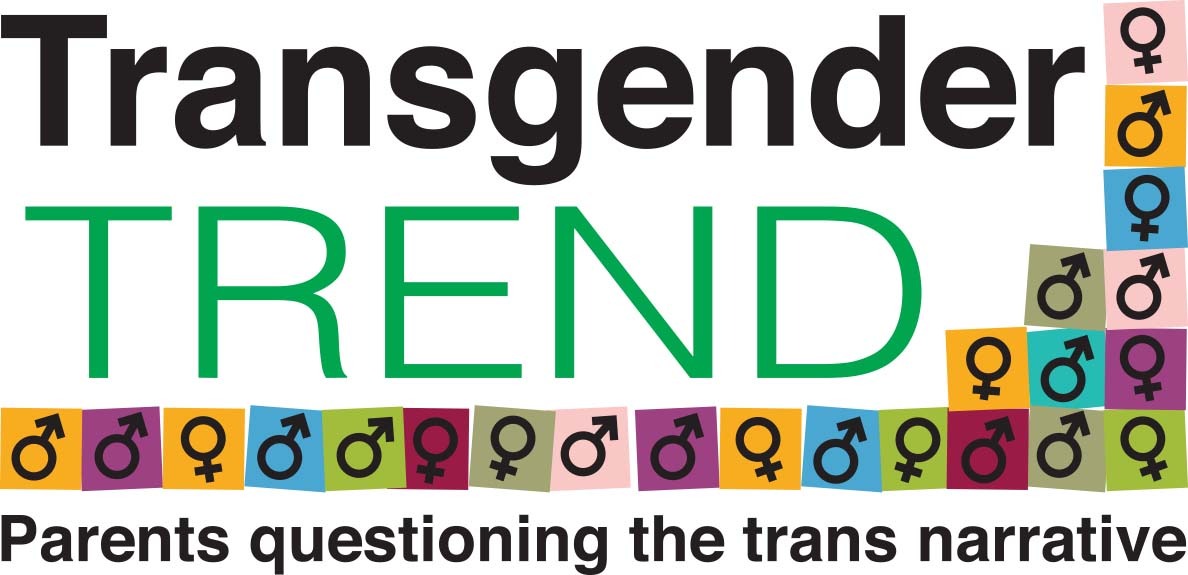 Referrals to the Tavistock 1989 - 2017
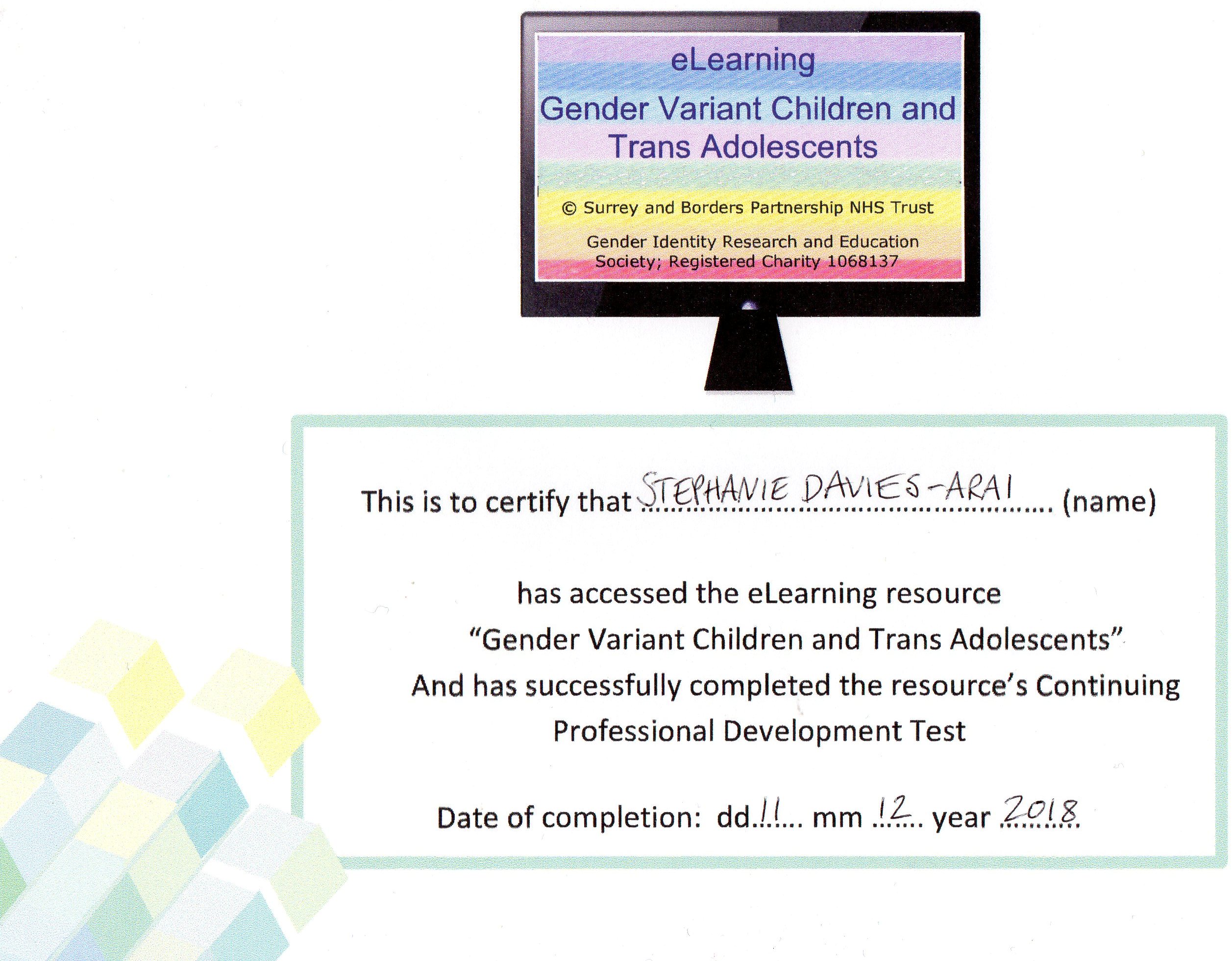 GIRES supports the application of the term “sex” to biological factors and “gender” to psychosocial and cultural factors. Hence, male/female are terms for describing sex. Man/woman, or any variations between or outside these psychosocial categories, are terms for describing gender identity.'
(GIRES, Annual Report 2017)
Our Gender identity is our psychological sense of fitting into social categories, typically of 'man' or 'woman’ 








(GIRES elearning Gender Variance)
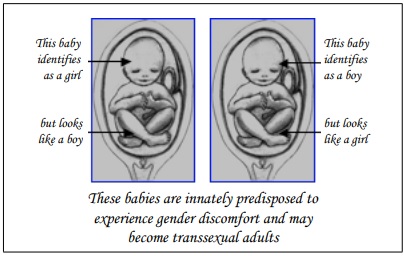 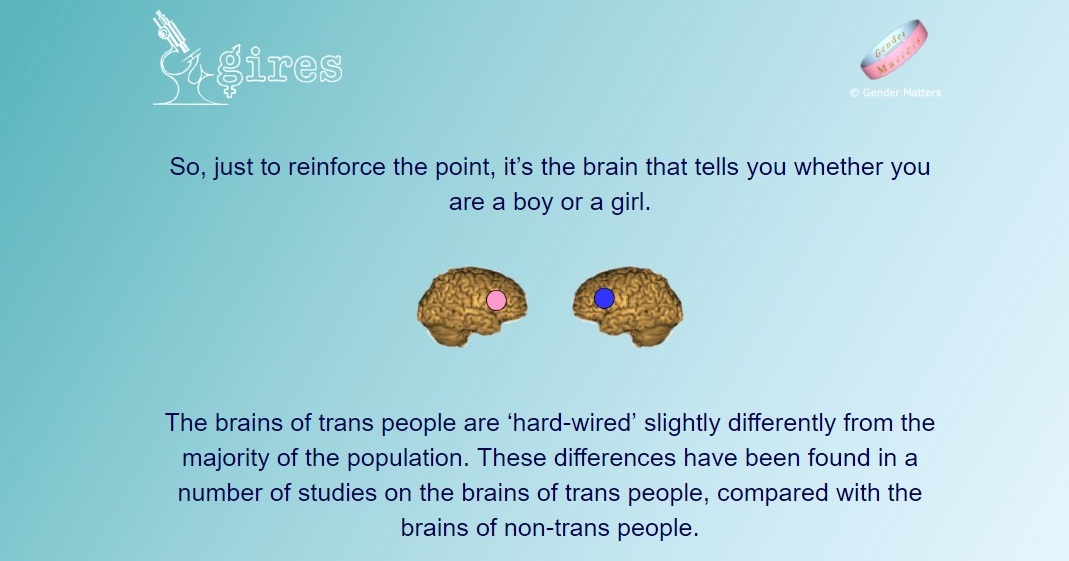 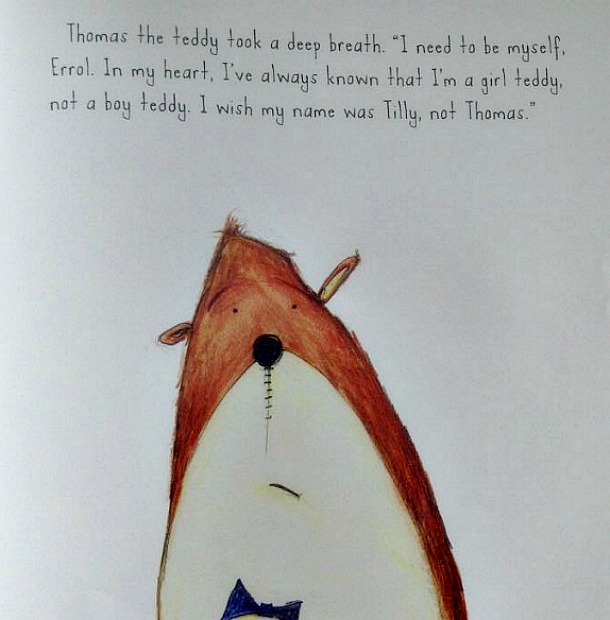 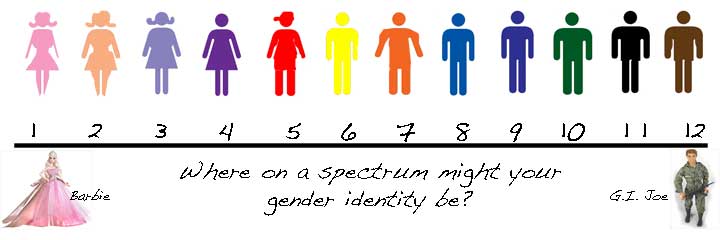 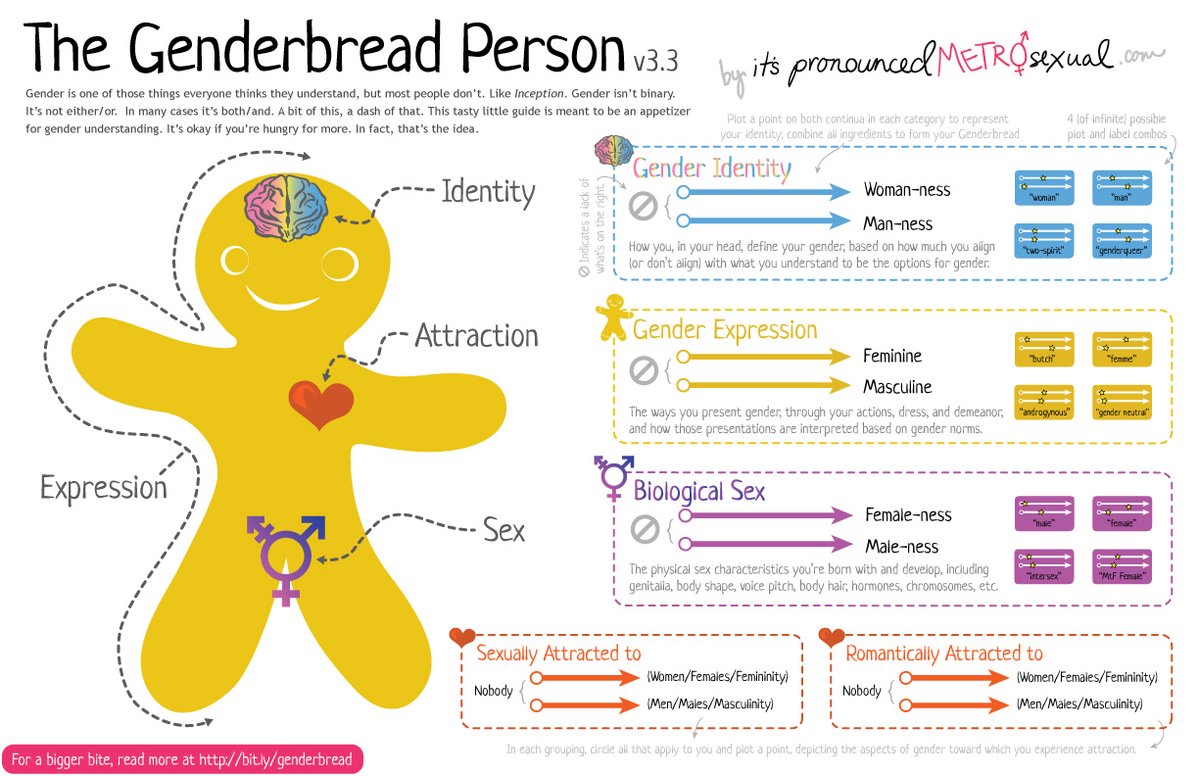